SOMBRA E REALIDADE
“NINGUÉM, POIS, VOS JULGUE POR CAUSA DE COMIDA E BEBIDA, OU DIA DE FESTA, OU LUA NOVA, OU SÁBADOS, PORQUE TUDO ISSO TEM SIDO SOMBRA DAS COISAS QUE HAVIAM DE VIR; PORÉM O CORPO É DE CRISTO.”                                 Col. 2:16,17
SÁBADOS MORAIS:

DEUS CHAMA DE “MEUS SÁBADOS...” LEV. 19:30
SÃO TAMBÉM CLASSIFICADOS DE “SÁBADOS DO SENHOR...” ÊX. 16:23
SÁBADOS
CERIMONIAIS:



DEUS CHAMA DE “OS VOSSOS SÁBADOS...” LEV. 23:32, OS. 2:11
SOMBRA E REALIDADE
“ENTÃO OS JUDEUS, PARA QUE NO SÁBADO NÃO FICASSEM OS CORPOS NA CRUZ, VISTO COMO ERA A PREPARAÇÃO, POIS ERA GRANDE O DIA DAQUELE SÁBADO, ROGARAM A PILATOS QUE LHES QUEBRASSEM AS PERNAS, E FOSSEM TIRADO.”
João 19:31
SOMBRA E REALIDADE
“SÃO ESTAS AS FESTAS FIXAS DO SENHOR, AS SANTAS CONVOCAÇÕES, QUE PROCLAMAREIS NO SEU TEMPO DETERMINADO: NO MÊS PRIMEIRO, AOS CATORZE DO MÊS, É A PÁSCOA DO SENHOR. E AOS QUINZE DIAS DESTE MÊS É A FESTA DOS PÃES ASMOS DO SENHOR: SETE DIAS COMEREIS PÃES ASMOS. NO PRIMEIRO DIA TEREIS SANTA CONVOCAÇÃO: NENHUMA OBRA SERVIL FAREIS; MAS SETE DIAS OFERECEREIS OFERTA QUEIMADA AO SENHOR: AO SÉTIMO DIA HAVERÁ SANTA CONVOCAÇÃO: NENHUMA OBRA SERVIL FAREIS.” 
Lev. 23: 4 - 8
“LANÇAI FORA O VELHO FERMENTO, PARA QUE SEJAIS NOVA MASSA, COMO SOIS DE FATO SEM FERMENTO. POIS TAMBÉM CRISTO, NOSSO CORDEIRO PASCAL, FOI IMOLADO. POR ISSO CELEBREMOS A FESTA, NÃO COM O VELHO FERMENTO, NEM COM O FERMENTO DA MALDADE E DA MALÍCIA; E, SIM, COM OS ASMOS DA SINCERIDADE E DA VERDADE.”


I Cor. 5:7,8
MORTE DE JESUS
PÁSCOA
EFEITOS DA MORTE DE 
JESUS NA VIDA DO 
CRENTE
ASMOS
“Disse mais o Senhor a Moisés: Fala aos filhos de Israel, e dize-lhes: Quando entrares na terra, que vos dou,  e segares a sua messe, então trareis um molho das primícias da vossa messe ao sacerdote: este moverá o molho perante o SENHOR, para que sejais aceitos: no dia imediato ao sábado o sacerdote o moverá.”  
(Lev. 23:9-12)
“Mas de fato Cristo ressuscitou dentre os mortos, sendo ele as primícias dos que dormem.” (I Cor. 15: 20)
“Cada um, porém, por sua própria ordem: Cristo, as primícias; depois os que são de Cristo, na sua vinda”.      (15:23)
MORTE DE JESUS
PÁSCOA
ASMOS
EFEITOS DA MORTE
PRIMÍCIAS
RESSURREIÇÃO
“Ao cumprir-se o dia de pentecostes, estavam todos reunidos no mesmo lugar; de repente veio do céu um som, como de um vento impetuoso, e encheu toda a casa onde estavam assentados. E apareceram, distribuídas entre eles, línguas como de fogo, e posou uma sobre cada um deles. Todos ficaram cheios do Espírito Santo, e passaram a falar em outras línguas, segundo o Espírito lhes concedia que falassem.” (Atos, 2:1-4).
“Contareis para vós outros desde o dia imediato ao sábado, desde o dia em que trouxerdes o molho da oferta movida; sete semanas inteiras serão. Até ao dia imediato ao sétimo sábado, contareis cinquenta dias: então trareis nova oferta de manjares ao Senhor.Das vossas moradas trareis dois pães para serem movidos: de duas dízimas de um efa de farinha serão; levedados se cozerão: são primícias ao Senhor.” Lev. 23: 15-17
MORTE DE JESUS
PÁSCOA
ASMOS
EFEITOS DA MORTE
PRIMÍCIAS
RESSURREIÇÃO
ESPÍRITO SANTO
PENTECOSTES
“Disse mais o Senhor a Moisés: Fala aos filhos de Israel, dizendo: No mês sétimo, ao primeiro do mês, tereis descanso solene, memorial, com sonidos de trombetas, santa convocação. Nenhuma obra servil fareis, mas trareis ofertas queimadas ao Senhor.” (Lev. 23:23-25)
“Disse mais o Senhor a Moisés: Mas aos dez deste mês sétimo será o dia da expiação: tereis santa convocação, e afligireis as vossas almas...Porque toda alma, que nesse dia se não afligir, será eliminada do seu povo.” (Lev. 23:26-29)
“Vi outro anjo voando pelo meio do céu, tendo um evangelho eterno para pregar aos que se assentam sobre a terra...dizendo, em grande voz: temei a Deus e dai-lhe glória, pois é chegada a hora do seu juízo...         (Apoc. 14:6 e 7).
“Quando, porém, veio Cristo, como sumo sacerdote dos bens já realizados...entrou no santo dos santos, uma vez por todas, tendo obtido eterna redenção”.
                                        (Heb. 9:11 e 12).
PÁSCOA
MORTE DE JESUS
ASMOS
EFEITOS DA MORTE
PRIMÍCIAS
RESSURREIÇÃO
PENTECOSTES
ESPÍRITO SANTO
“A profecia da primeira mensagem angélica, revelada na visão de Apocalipse 14, teve o seu cumprimento no movimento do advento de 1840-44.
H. da Redenção, 356.
TROMBETAS
PRIM. MENS. ANGÉLICA
EXPIAÇÃO
JUÍZO INVESTIGATIVO
PÁSCOA
MORTE DE JESUS
ASMOS
EFEITOS DA MORTE
PRIMÍCIAS
RESSURREIÇÃO
PENTECOSTES
ESPÍRITO SANTO
TROMBETAS
PRIM. MENS. ANGÉLICA
EXPIAÇÃO
JUÍZO INVESTIGATIVO
“Então ouvi grande voz vinda do trono, dizendo: Eis o tabernáculo de Deus com os homens. Deus habitará com eles. Eles serão povos de Deus e Deus mesmo estará com eles.”
Apoc. 21:3
“Disse mais o Senhor a Moisés...: Aos quinze dias deste mês sétimo será a festa dos tabernáculos ao Senhor, por sete dias. ( Lev. 23:33 e 34).
VOLTA DE JESUS
TABERNÁCULOS
SOMBRA E REALIDADE
FESTAS E CONVOCAÇÕES
SÁBADOS
SOMBRA
REALIDADE
1
2
3
4
5
6
MORTE/RESULT.
PÁSCOA/ASMOS
2
PRIMÍCIAS
RESSURREIÇÃO
0
ESPÍRITO SANTO
PENTECOSTES
1
TROMBETAS
1ª M. ANGÉLICA
1
EXPIAÇÃO
JUÍZO INVESTIG.
1
VOLTA DE JESUS
TABERNÁCULOS
2
TOTAL DE SÁBADOS CERIMONIAIS
7
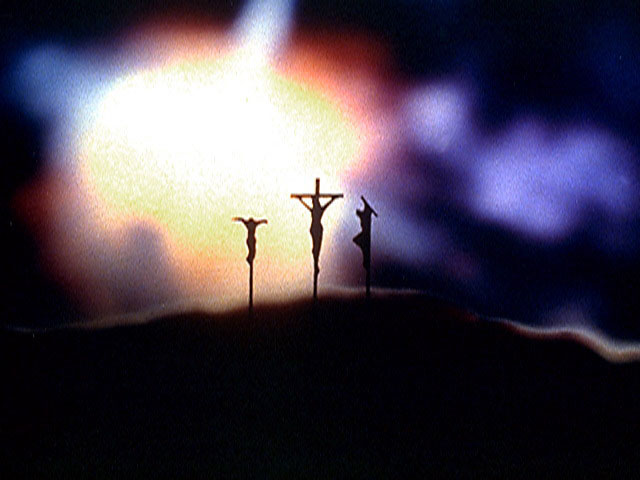 PÁSCOA- MORTE DE CRISTO
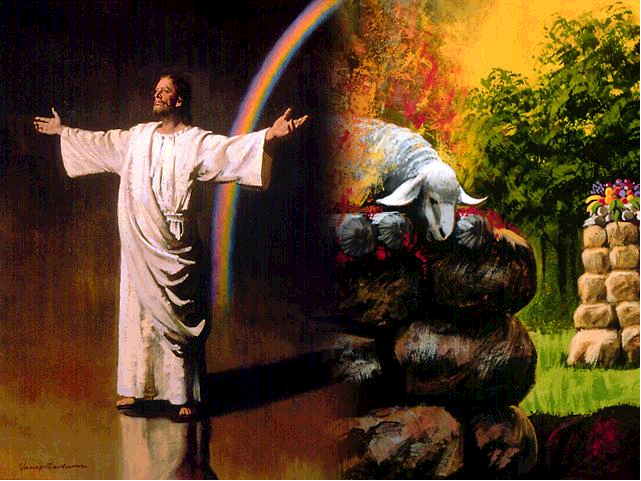 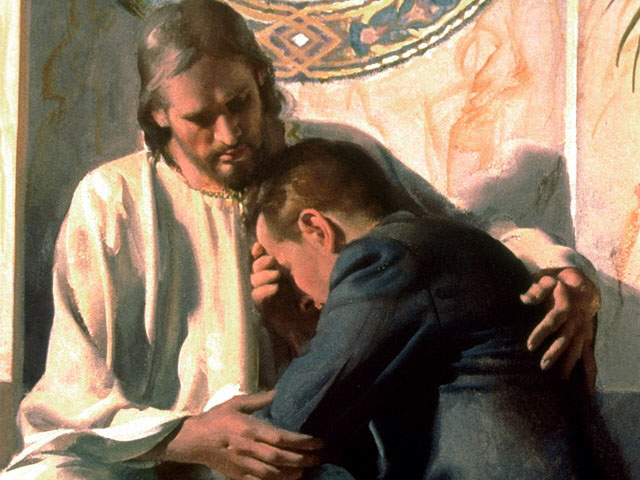 PÃES ASMOS- VIDA DE SANTIFICAÇÃO
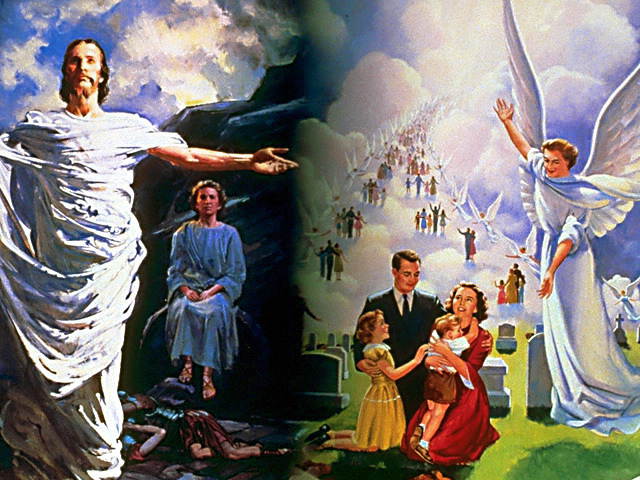 PRIMÍCIAS- RESSURREIÇÃO
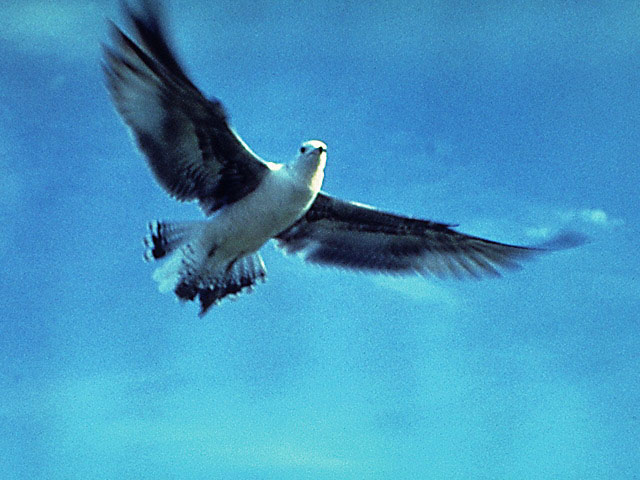 PENTECOSTES- VINDA DO CONSOLADOR
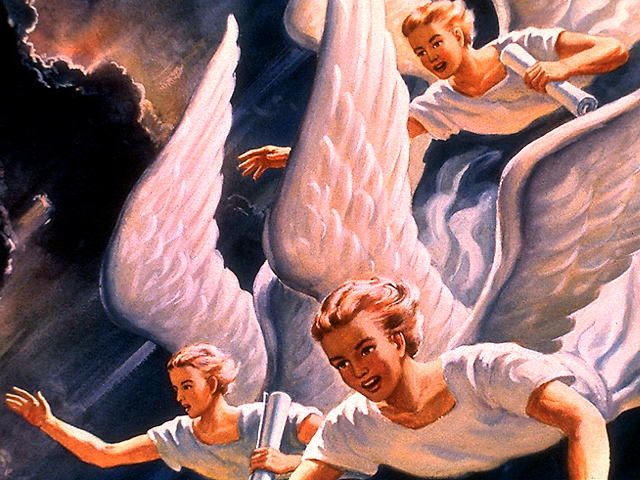 TROMBETAS- PRIMEIRA MENSAGEM ANGÉLICA
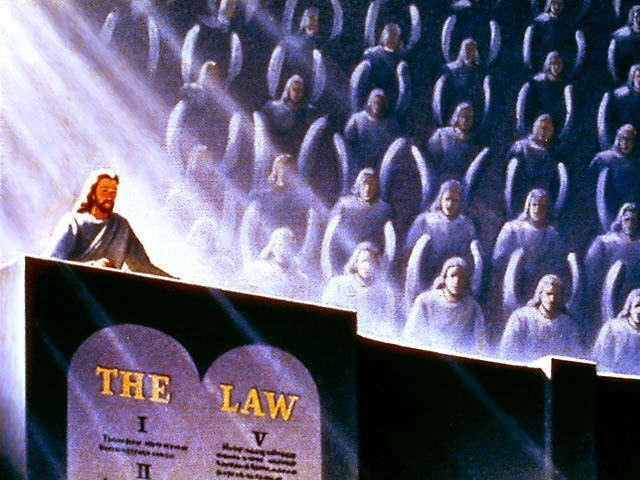 EXPIAÇÃO- JUÍZO INVESTIGATIVO
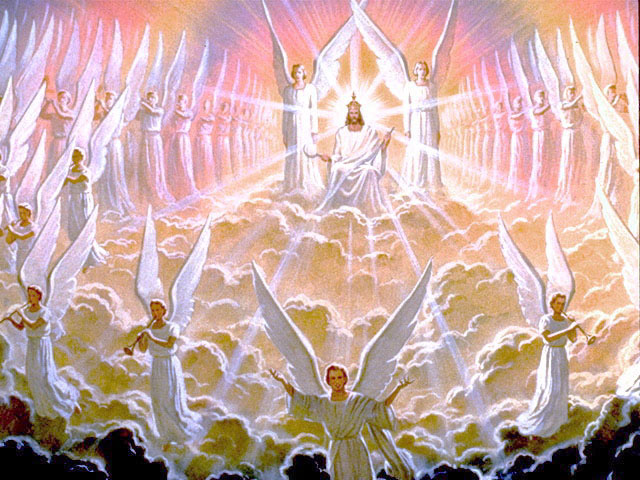 TABERNÁCULOS- VOLTA DE JESUS
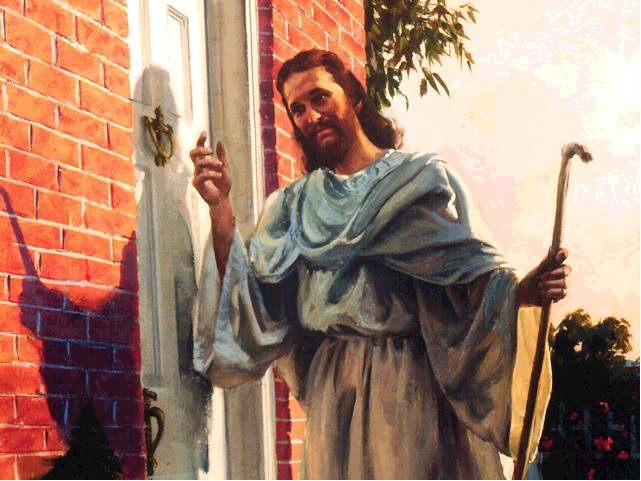